مراجعة على دروس النحو والبلاغة للفصلين الثاني والثالث(الصف العاشر)______________________________________________
أسلوب الاستثناء
أسلوب الاختصاص
ضمائر الرفع والنصب والجر 
الطباق والمقابلة
التقديم والتأخير
إعداد المعلمة : هدى المقبالي
أسلوب الاستثناء:
عناصر الاستثناء : المستثنى منه ، أداة الاستثناء ، المستشنى .
                مثال : طارت الحمامات إلا حمامة واحدة .
تام=وجود جميع أركان الاستثناء.
ناقص=نقصان ركن من الاستثناء(المستثنى منه).
منفي=وجود أداة نفي (ما/لم/لن/ليس/لا).
مثبت= عدم وجود أداة نفي.
* أنواع الاستثناء : تام منفي ، تام مثبت ، ناقص منفي
أسلوب الاختصاص:
أنا (طالبةَ العلمِ) مجتهدة في دروسي.
نحن (العربَ) أكثير الناس كرماً.
أنتِ (الفتاةَ) جميلة بأخلاقكِ.
أنتَ (معلمَ الأجيال) تعمل بحب وإخلاص.


 الاسم المخصوص يقع بين قوسين ، ويكون منصوب دائماً.
 يقع الاسم المخصوص بين مبتدأ وخبر.
يأتي الاسم المخصوص إما معرفاً بـ الـ التعريف ، أو مضافاً إلى معرف.
أسلوب الاختصاص
حددي أي مما يلي يعد اسم مخصوص:
نحن الوالدين نعتني بأطفالنا. × ليس اسماً مخصوصاً؛ لأنه لم يأتي بين قوسين.
نحن (الممرضون) ملائكة الرحمة. × ليس اسماً مخصوصاً؛ لأنه جاء مرفوعاً.
أنا (المهندسَ) أخطط الطرق. اسم مخصوص.
أنت (معلماً) تعمل بحب وإخلاص. × ليس اسماً مخصوصاً؛ لأنه لم يأتي معرف بال أو مضاف إلى معرف.
أنتِ (طالبةٌ) رائعة. × ليس اسماً مخصوصاً؛ لأنه جاء مرفوع.
أنتم (حماةَ الوطنِ) في حفظ الرحمن. اسم مخصوص.
ضمائر الرفع والنصب والجر :
( تاء الفاعل)
( كاف المخاطب)
( كاف المخاطب)
( هاء الغائب)
( هاء الغائب)
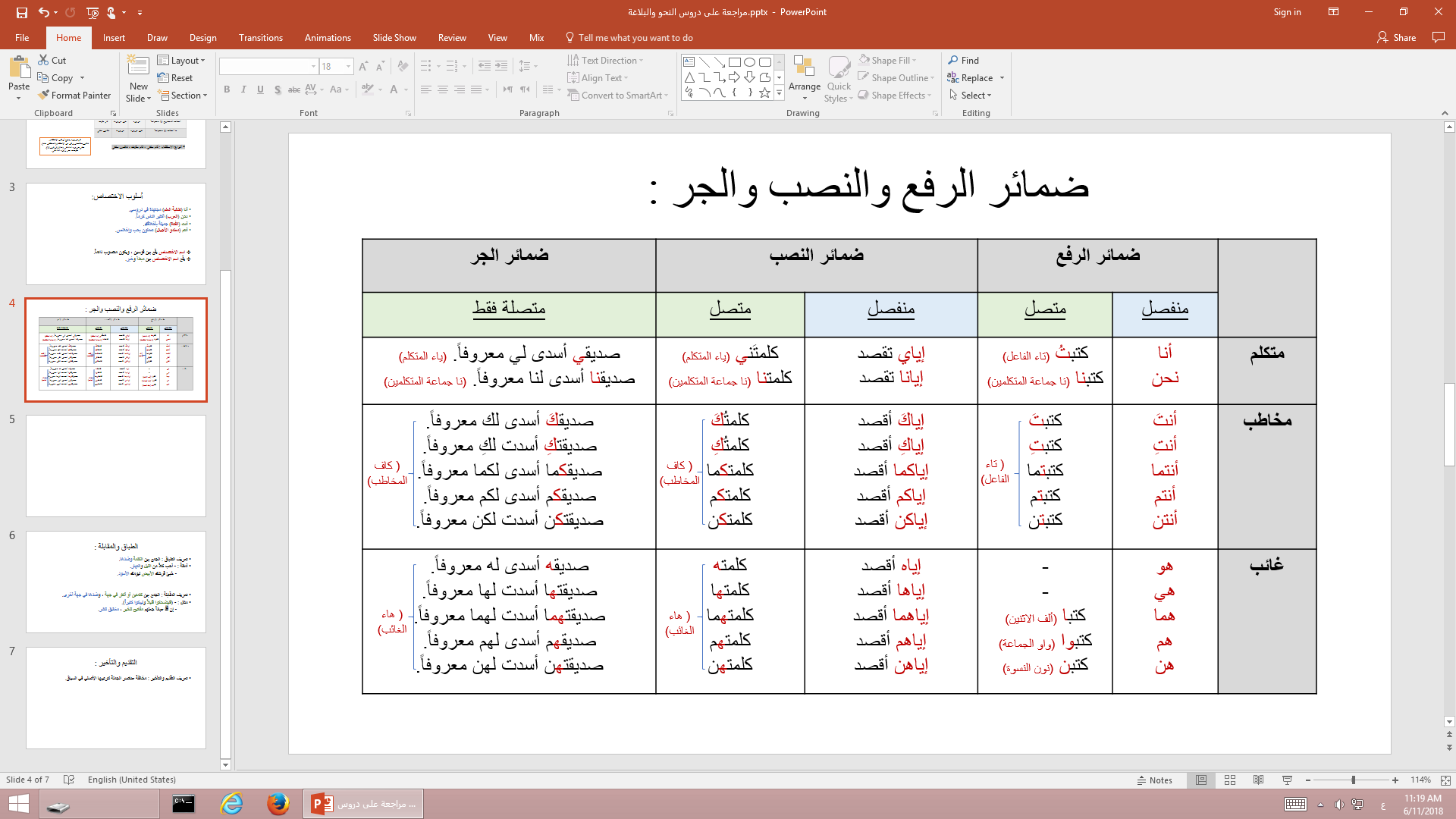 الطباق والمقابلة :
تعريف الطباق : الجمع بين الكلمة وضدها.
أمثلة : - أحب كلاً من الليل والنهار.
          - خبئ قرشك الأبيض ليومك الأسود.


تعريف المقابلة : الجمع بين كلمتين أو أكثر في جهة ، وضدها في جهة أخرى.
مثال : - (فليضحكوا قليلاً وليبكوا كثيراً).
          - إن لله عباداً جعلهم مفاتيح للخير ، مغاليق للشر.
التقديم والتأخير :
تعريف التقديم والتأخير : مخالفة عناصر الجملة لترتيبها الأصلي في السياق.

الترتيب الأصلي للجملة الفعلية : فعل – فاعل – مفعول به.
                                       ساعدت أمي في أعمال المنزل
                                       أمي ساعدت في أعمال المنزل  (تقديم وتأخير)

الترتيب الأصلي للجملة الأسمية : مبتدأ – خبر.
                                         الصلاة سر السعادة
                                         سر السعادة الصلاة  (تقديم وتأخير)
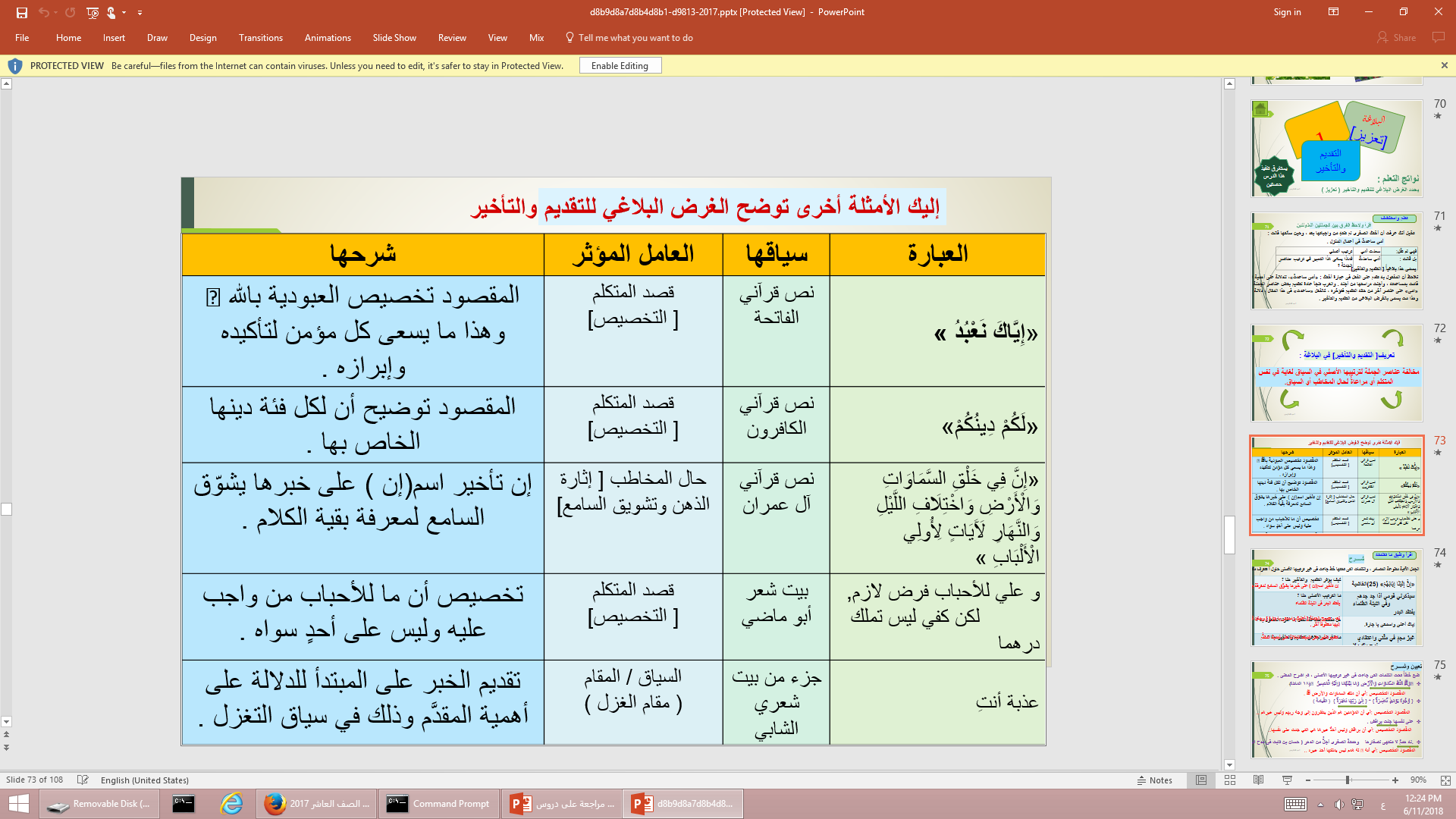 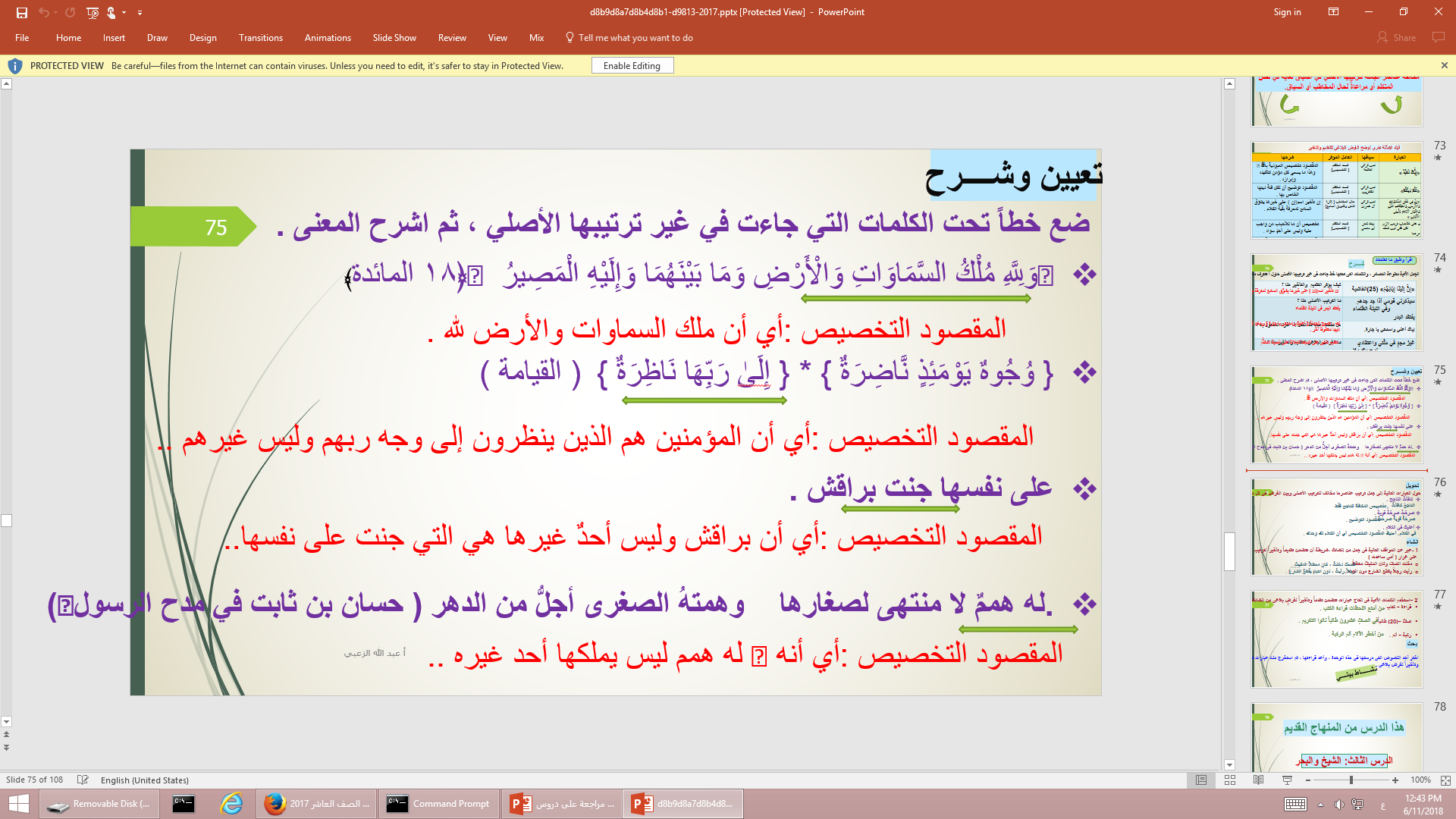